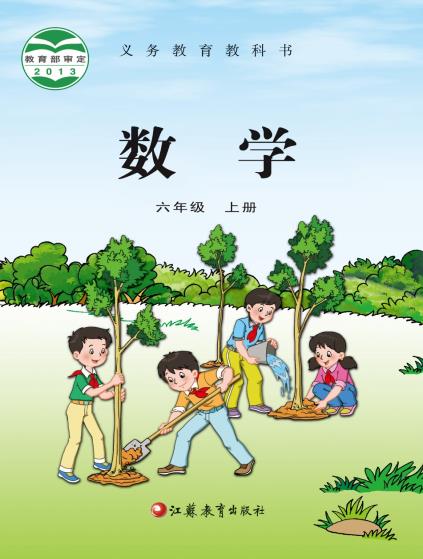 第二单元 · 分数乘法
分数与分数相乘
WWW.PPT818.COM
4
5
25
32
4
3
2
1
5
4
5
5
口算：
×
8
×
4
×
4
6
×
12
×
0
×
3
5
1
4
8
6
口答：
1. 12米的        是（          ）。
2. 24时的        是（          ）。
3. 学校运来故事书480本，科技书比故事书多       ，科技书比故事书多多少本？
1
2
1
2
例4
下面图中的涂色部分都表示一张的纸  ，
画斜线的部分各占   的几分之几？
1
1
2
4
3
1
4
2
例4
画斜线的部分占   的    。
画斜线的部分占   的    。
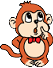 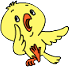 3
1
1
1
4
2
2
4
3
1
1
3
1
1
×
×
=
=
8
8
4
4
2
2
( 3 )
( 1 )
( 3 )
( 1 )
( 1 )
( 1 )
( 4 )
( 4 )
( 2 )
( 8 )
( 8 )
( 2 )
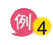 的   、  的   各是这张纸的几分之几？你能列算式并看图填写出结果吗？
8
2
15
15
2
4
（      ）
1
（      ）
2
×
=
=
×
3
5
（      ）
（      ）
5
3
在图中画斜线表示计算结果，再填空。
例5
（   ）
（   ）
3
3
（   ）
1
（   ）
（   ）
1
1
（   ）
1
×
＝
×
＝
4
（   ）
（   ）
8
2
（   ）
4
（   ）
（   ）
8
2
（   ）
2
4
8
（   ）
2
1
2
（   ）
＝
×
＝
×
3
5
（   ）
15
3
5
（   ）
15
观察例4、例5，你发现积的分子、分母与两个因数的分子、分母各有什么关系？在小组里交流。
分数和分数相乘，用分子相乘的积作分子，分母相乘的积作分母。
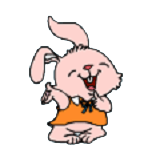 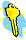 试一试
你能先约分再计算吗？试着算一算。
1
1
2
1
（   ）
（   ）
（   ）
×
1
2
＝
＝
×
4
3
4×3
6
（   ）
2
1
2
2
3
（   ）
（   ）
8
（   ）
×
8
3
＝
＝
×
9
4
4
（   ）
9
3
（   ）
×
（   ）
1
3
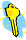 试一试
（   ）
（   ）
（   ）
×
2
＝
＝
×
3
（   ）
（   ）
×
11
（   ）
（   ）
（   ）
（   ）
×
5
＝
＝
4
×
6
（   ）
（   ）
×
（   ）
请用分数和分数相乘的方法计算下面各题。
6
3
2
1
11
11
2
10
4
5
1
6
3
3
分数和分数相乘的计算方法适用于分数和整数相乘吗？为什么？
练习六
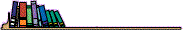 1
1
2
2
1
⒈ 一台拖拉机每小时耕地  公顷， 
     小时耕地多少公顷？ 小时呢？
   先在图中表示出来,再列式计算。
2
1
2
3
3
公顷
公顷
1
1
2
1
1
1
＝
×
＝
×
(公顷)
(公顷)
2
3
3
2
3
6
2. 下面的计算对吗？把不对的改       正过来。
1
1
1
1
8
7
5
1
(2)
5
×
9
＝
(1)
＝
×
21
24
6
6
3
3
1
1
5
25
8
7
1
5
×
＝
×
＝
6
6
24
21
9
3
3
3. 算一算，比一比。
3
1
3
4
1
2
2
5
×
×
×
×
4
2
4
7
5
2
1
3
3
1
4
2
4
＋
7
＋
×
×
2
4
4
2
5
7
⒋ 算一算，比一比。
4
4
2
4
2
5
＝
＝
×
×
7
5
7
16
4
2
4
＝
2
7
×
＝
×
5
5
7
⒋ 算一算，比一比。
1
1
3
9
1
3
＝
＝
×
×
2
4
4
16
2
4
3
1
3
3
1
1
＝
＝
＋
＋
4
2
4
2
2